ȘEDINȚĂ
CU PĂRINȚII
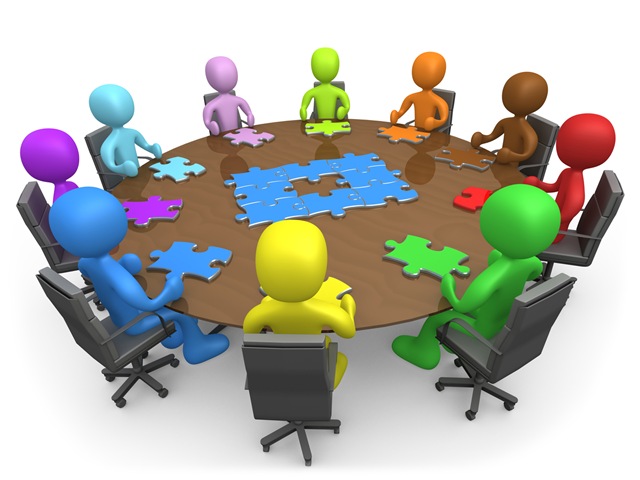 CLASA a III-a a
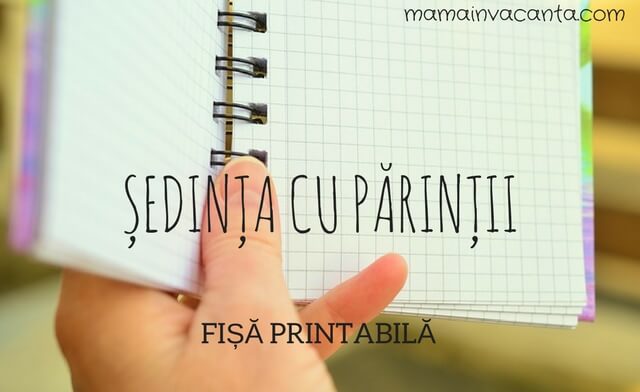 ORDINEA DE ZI:
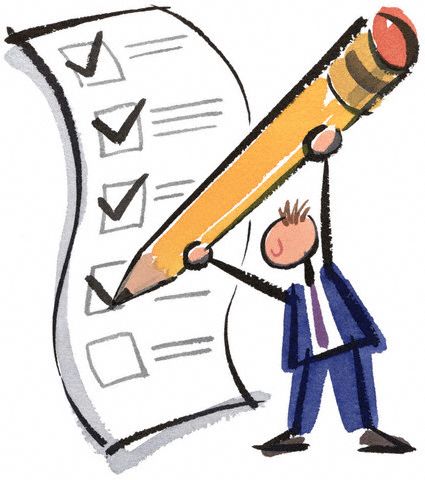 PREZENTAREA ACTIVITĂȚILOR EDUCATIVE
ANALIZA SITUAȚIEI LA ÎNVĂȚĂTURĂ ȘI DISCIPLINĂ
RECOMANDĂRI PENTRU ÎMBUNĂTĂȚIREA REZULTATELOR
DISCUȚII
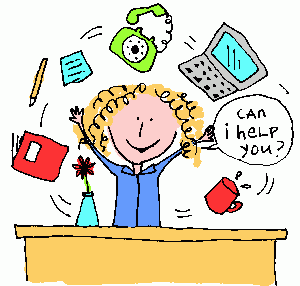 SPARGEREA GHEȚII – VIDEO Copiii imită https://www.youtube.com/watch?v=ce_VUpyMUJw&t=23s 
Distribuirea chestionarelor 3-2-1
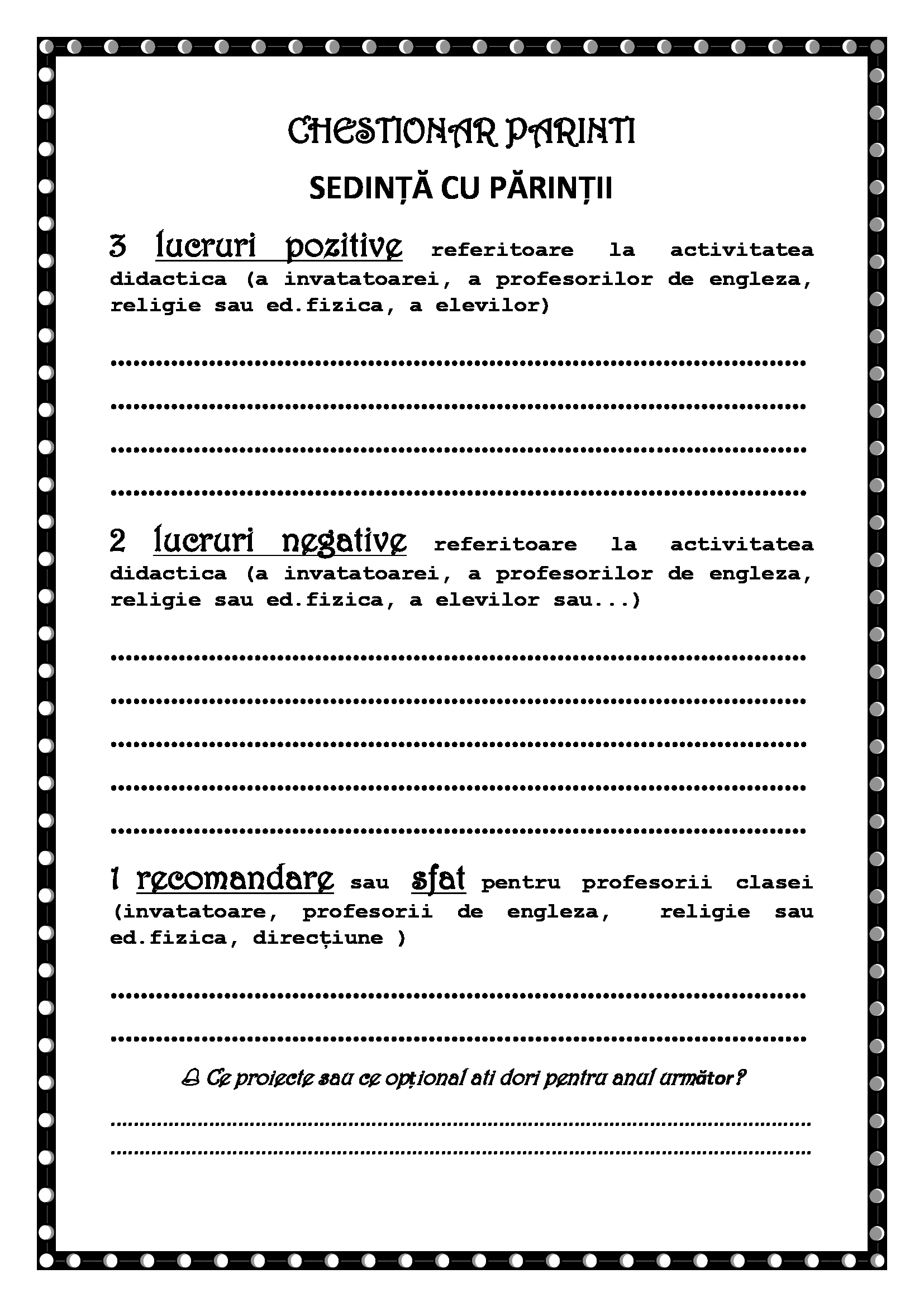 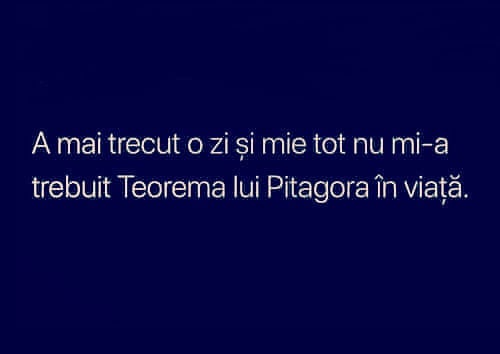 PREZENTAREA ACTIVITĂȚILOR EDUCATIVE
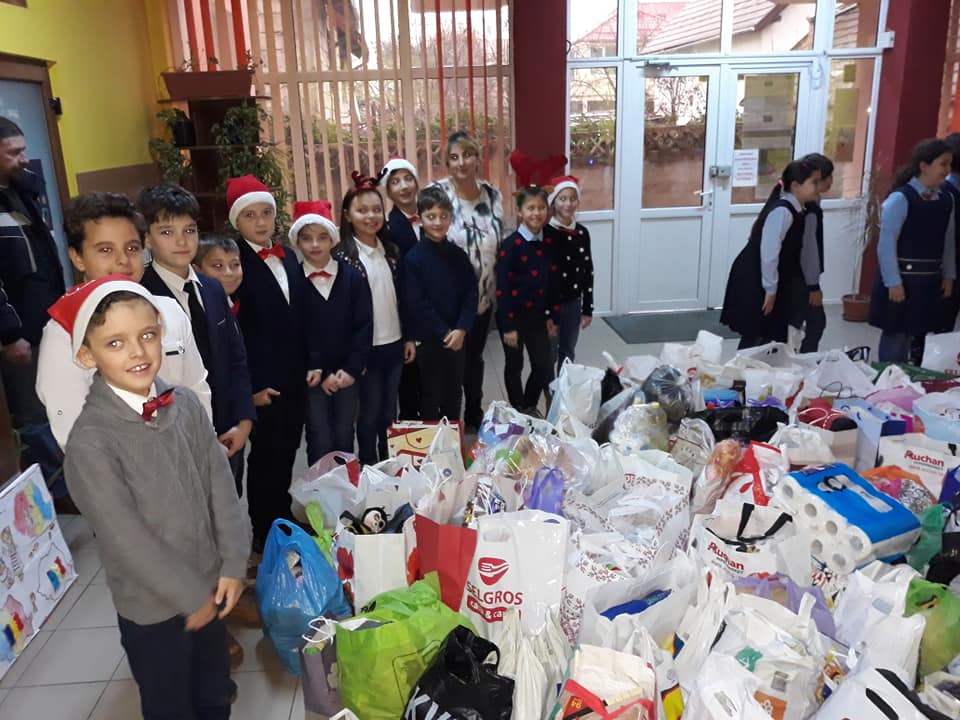 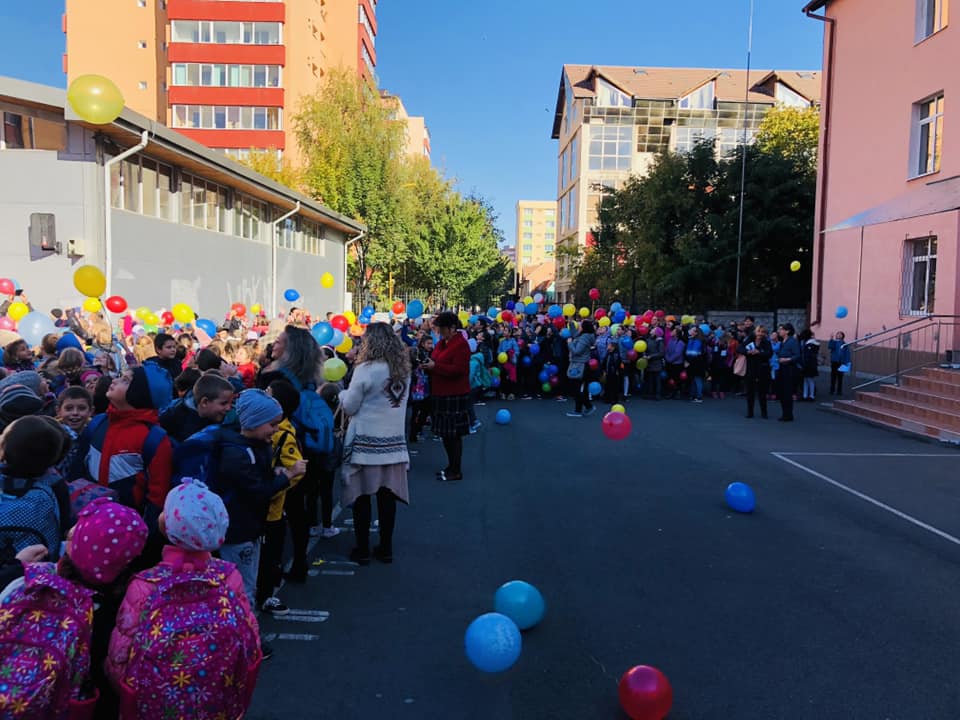 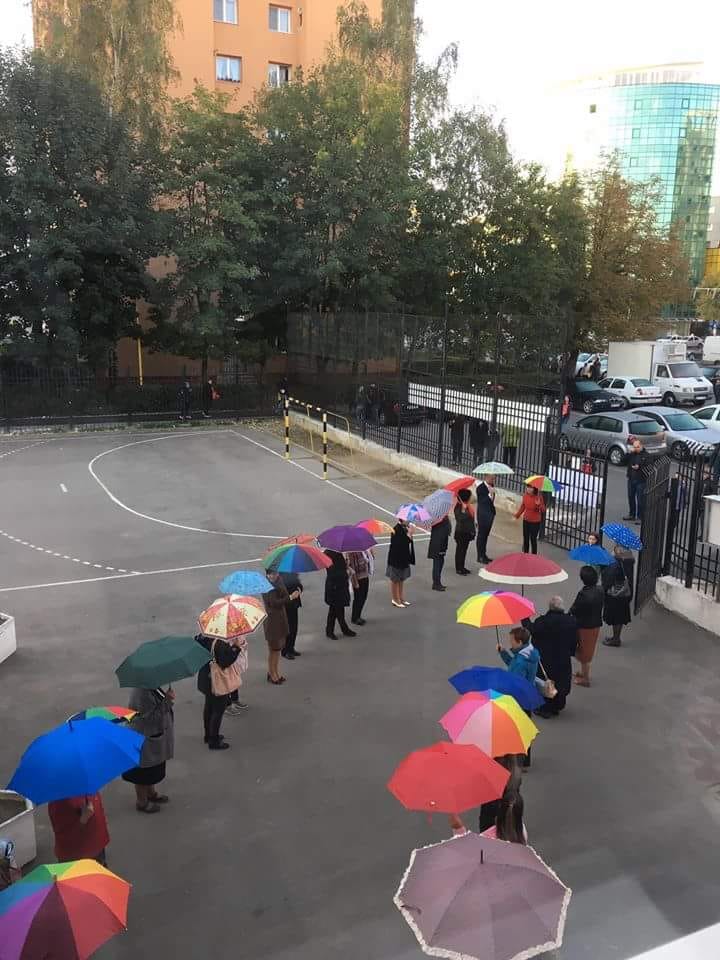 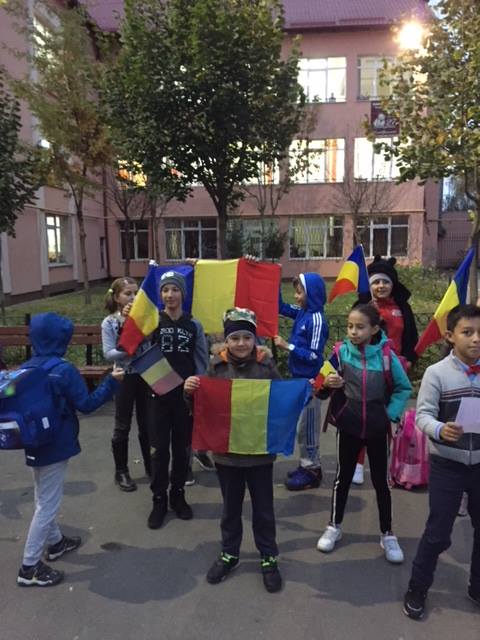 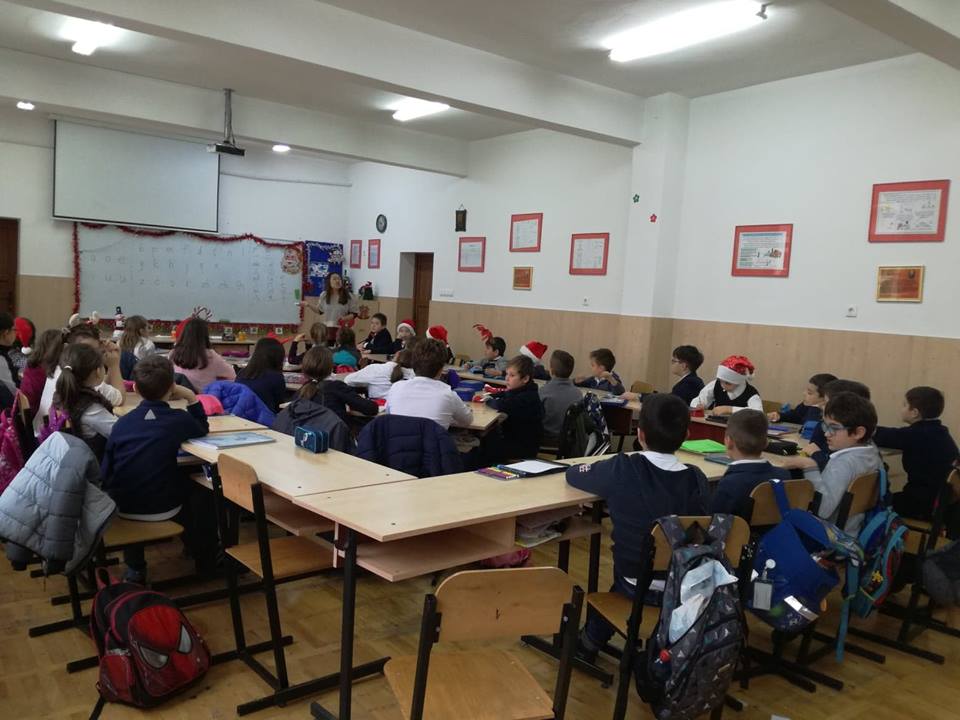 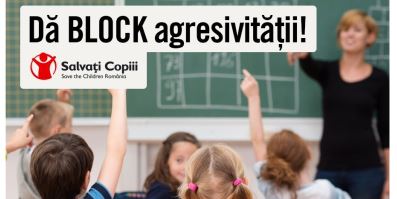 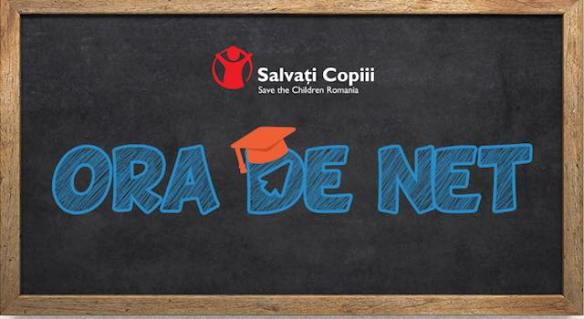 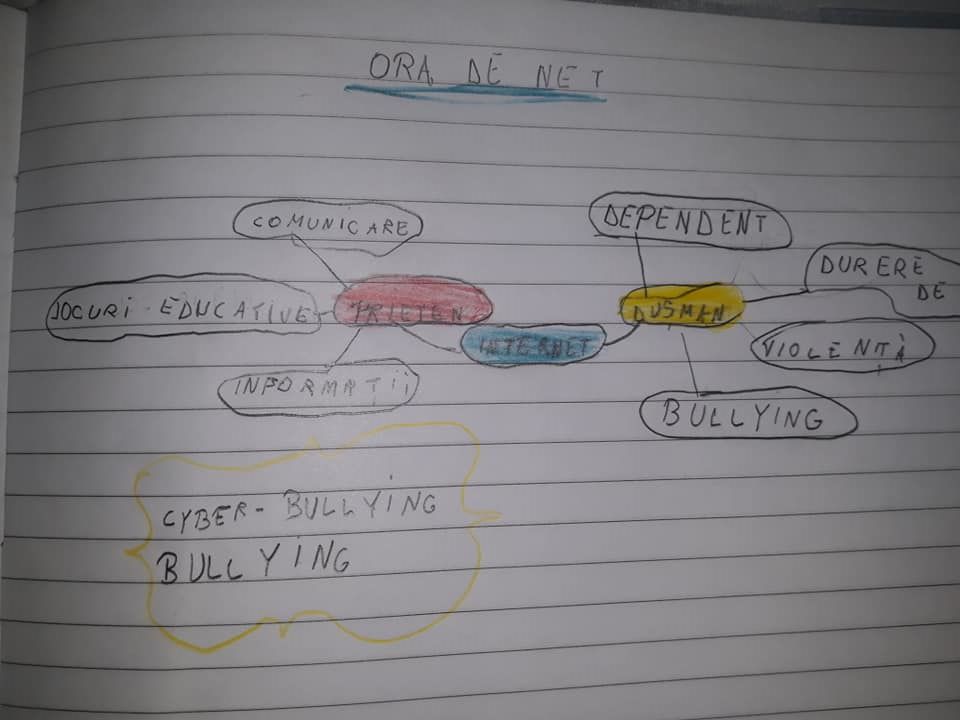 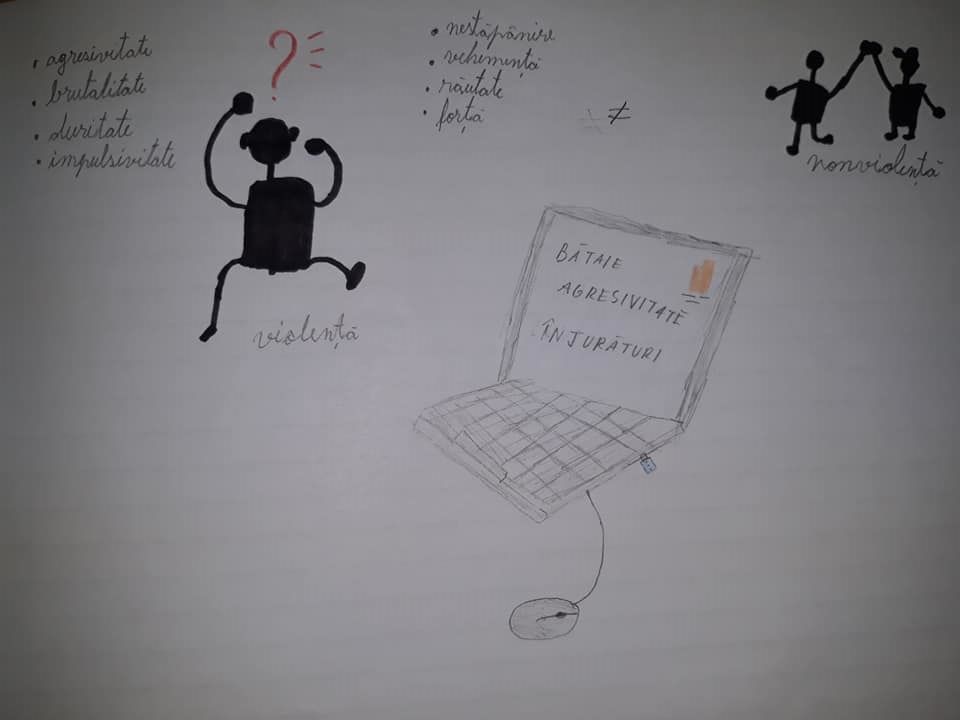 ANALIZA SITUAȚIEI LA ÎNVĂȚĂTURĂ ȘI DISCIPLINĂ
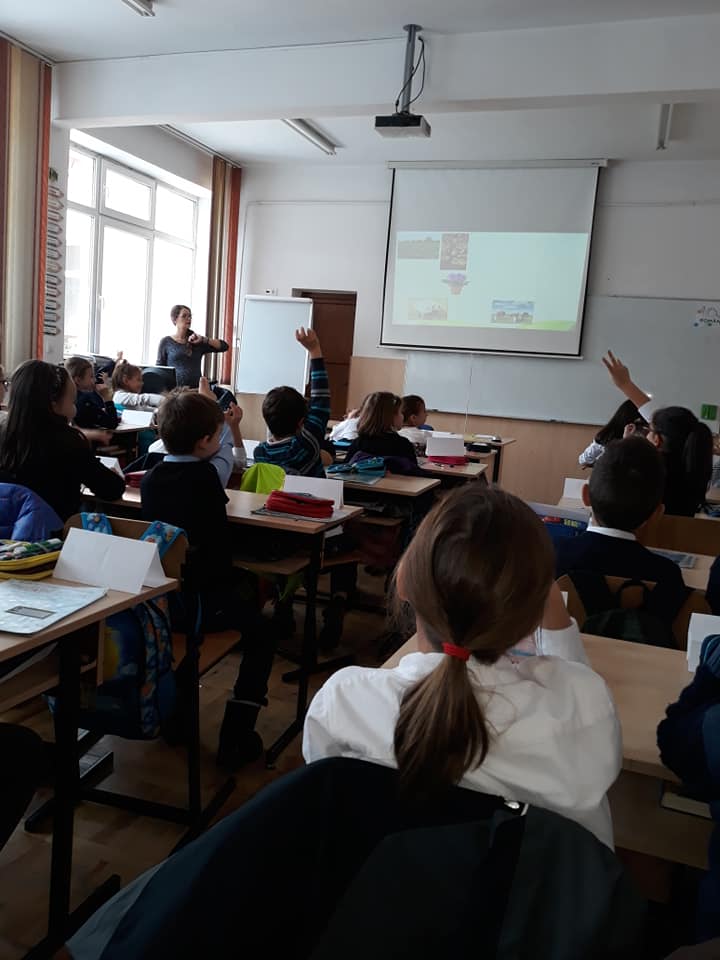 ACTIVI
ISTEȚI
SPONTANI
CREATIVI
AMBIȚIOȘI
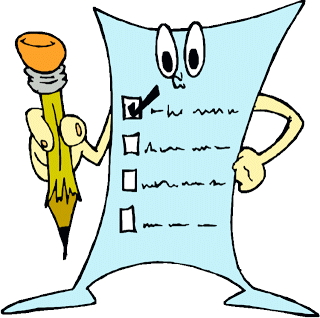 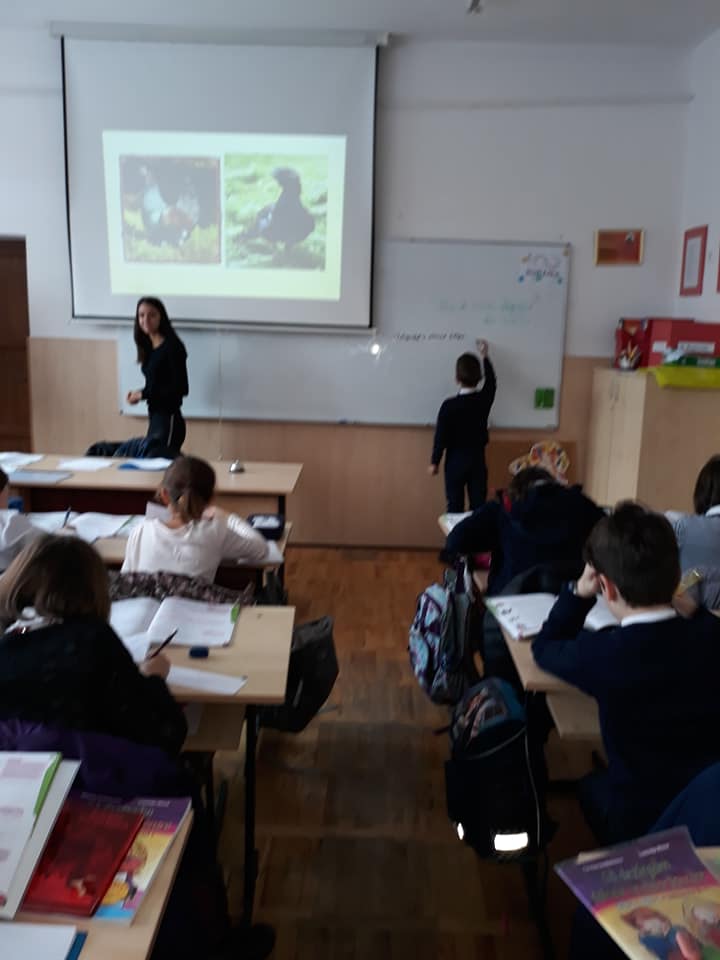 TEST DE EVALUARE SUMATIVĂ LA MATEMATICĂ – capitolul Adunarea și scăderea nr. naturale 0 – 10000
MATEMATICĂ
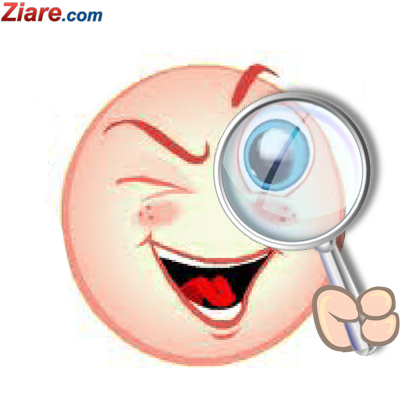 LIMBA ROMÂNĂ
Testul a urmărit ÎNȚELEGEREA CELOR CITITE, FORMULAREA IDEILOR PRINCIPALE și SCRIEREA DUPĂ DICTARE.
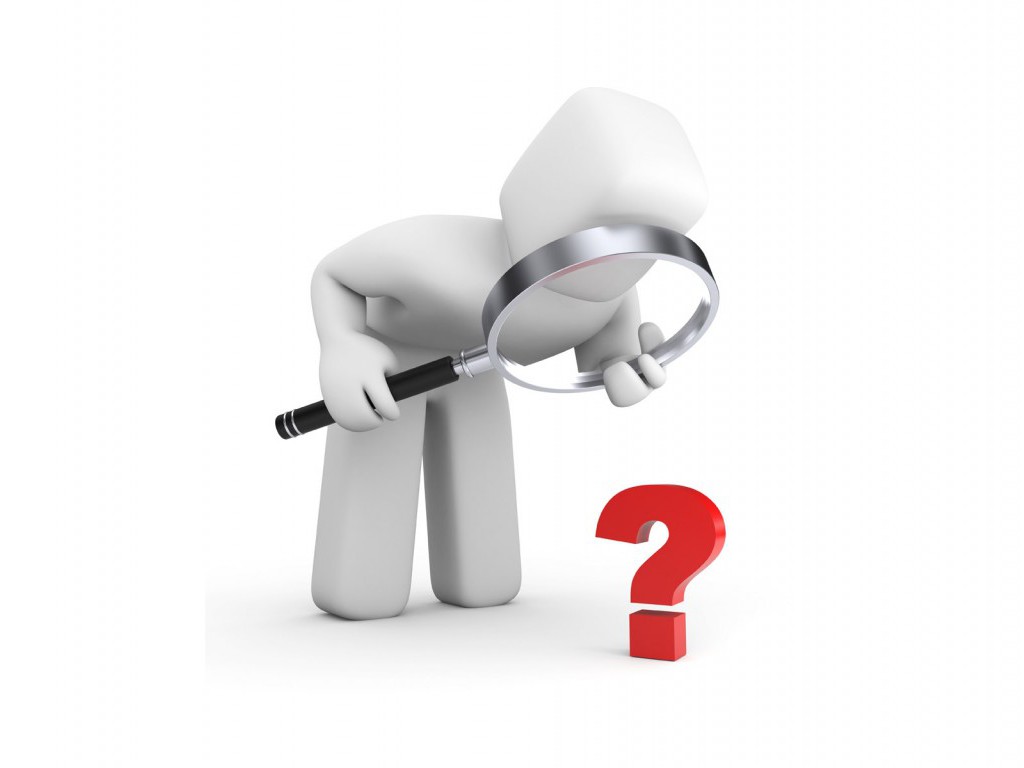 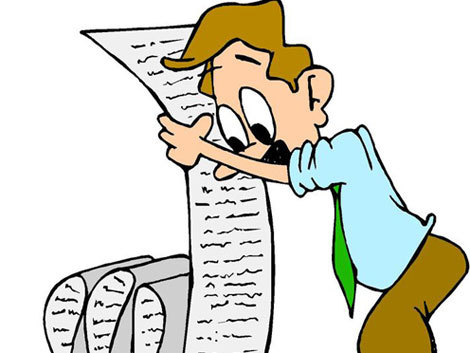 OBSERVAȚII GENERALE:
obiecte, caiete , culegere uitate acasă
nu sunt obișnuiți să învețe lecția de zi
 
ASPECTE LEGATE DE DISCIPLINĂ:
se mai jignesc, fug prin clasă, se poreclesc
sunt câțiva copii care vorbesc neîntrebați, care pârăsc
imită mișcări din JOCURI VIOLENTE, DE GROAZĂ – MOMO!!!
RECOMANDĂRI PENTRU ÎMBUNĂTĂȚIREA REZULTATELOR
ORICE DEPRINDERE SE FORMEAZĂ PRIN EXERCIȚIU!!! Ce puteți face atunci când apare NOUTATEA?
să explicați și să repetați exercițiile din clasă
să lucrați exerciții asemănătoare – schimbați datele problemei
să încurajați mereu efortul și progresul copiilor
LA MATEMATICĂ urmează să ne luptăm cu:
ordinea efectuării operațiilor 
metoda mersului invers
problemele cu mai multe operații
metoda grafică/ figurativă
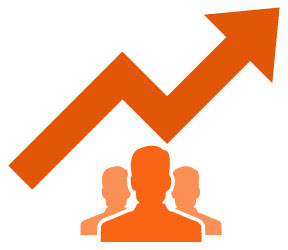 Recomandări la LIMBA ROMÂNĂ:
 să scrie corect, caligrafic
să învețe cuvintele de la vocabular
să citească textele din manual de mai multe ori
să se exprime în scris în propoziții clare, bogate 
să citească cu atenție cerința
Să învețe definițiile părților de vorbire
LIMBA ROMÂNĂ:
următorul obiectiv: povestirea ÎN SCRIS a textului pe baza planului de idei
Reamintirea regulilor de scriere corectă – PASTILUȚE ZILNICE DE DICTARE
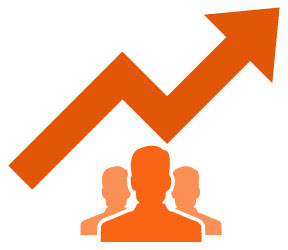 La MUZICĂ ȘI MIȘCARE copiii  au primit un FB pentru implicarea în Serbarea Centenarului, vor mai primi un calificativ pe caiet si pentru interpretarea unui cântec studiat din manual.
La AVAP doresc mai multă punctualitate si grijă față de lucrările realizate. 
La EDUCAȚIE FIZICĂ am constatat că unii copii nu fac sport din diverse motive: nu au echipament, sunt bolnavi...
La LIMBA ENGLEZĂ mai sunt copii care nu își fac temele se scuză că au lipsit, nu se pregătesc sistematic.
La ȘTIINȚELE NATURII – vom da lucrare din CAPITOLUL APA, SOL, PAMANT – pagina 28 manual o vor avea ca temă, iar săptămâna viitoare vor extrage un bilețel cu un ex. din acea pagină.
În portofoliul copiilor vor fi temele de la paginile: 26 (b, c, d), 39
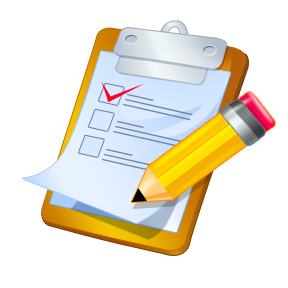 D-na asistentă ne-a informat că este nevoie de ADEVERINȚĂ DE INTRARE ÎN COLECTIV dacă se absentează mai mult de 3 zile.
Vă rog să semnați calificativele din carnet!
Vacanță de iarnă începe în 22 decembrie și se termină pe 13 ianuarie.
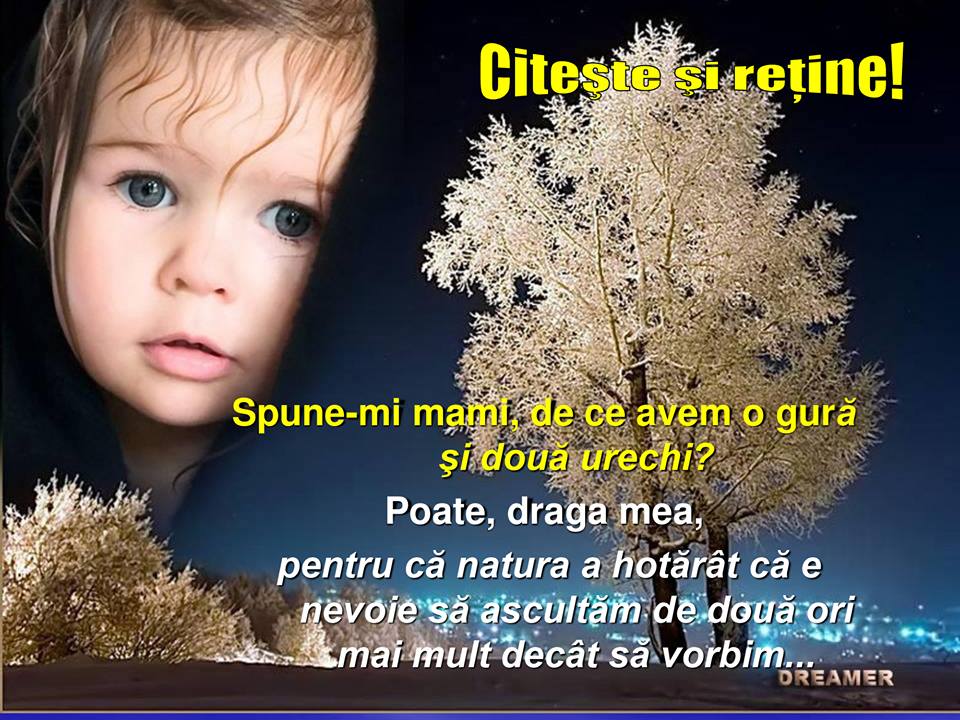 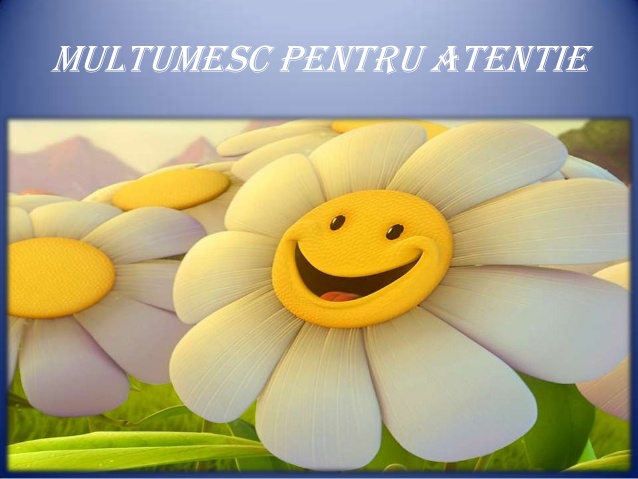